EDUCACIÓN PLÁSTICA Y VISUAL
1º ESO. Curso 2023-2024
CREATIVIDAD
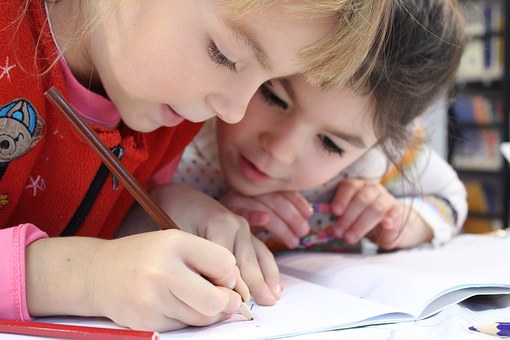 ¿Cuándo dibujaste por última vez?
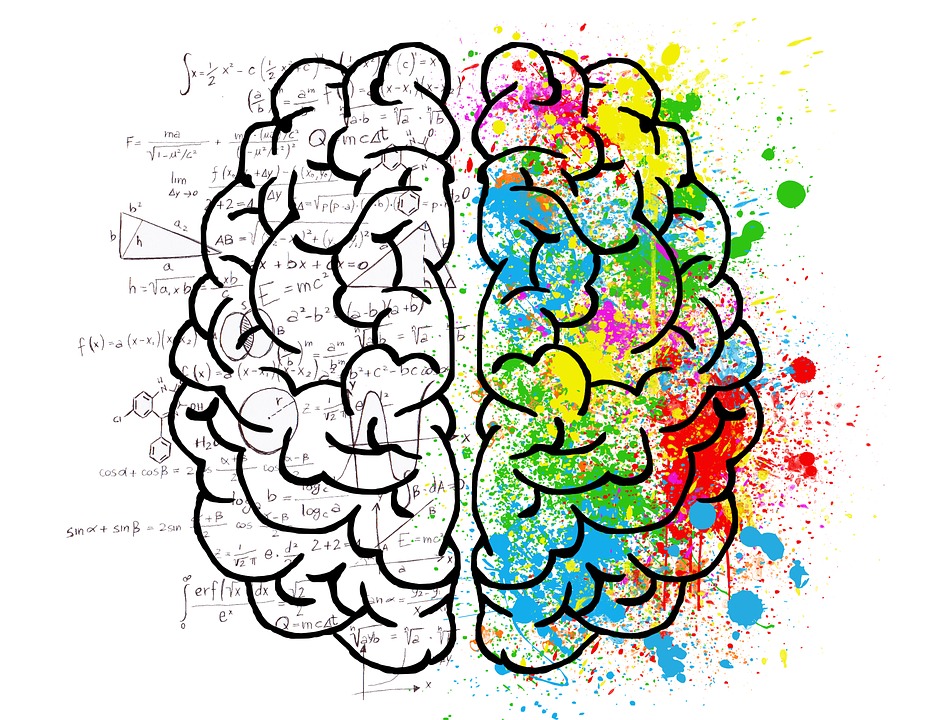 Piérdele el miedo, y la vergüenza
No te compares con profesionales, aún.
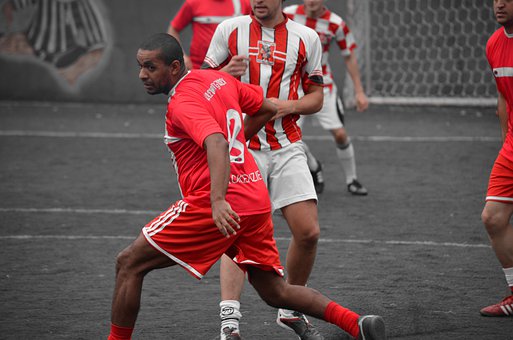 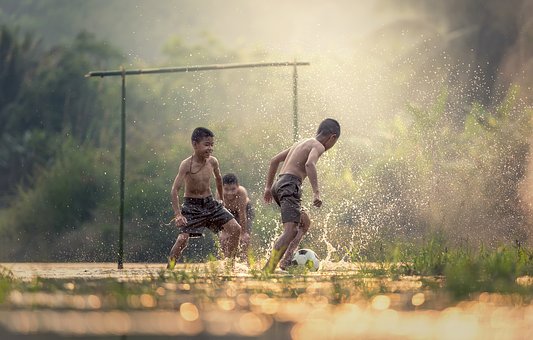 El esfuerzo siempre supera al talento sin esfuerzo
CULTURA
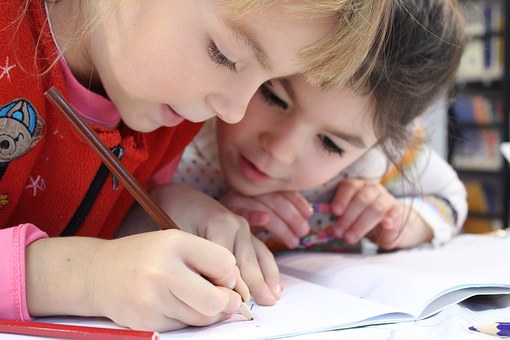 ¿Qué aprenderé?
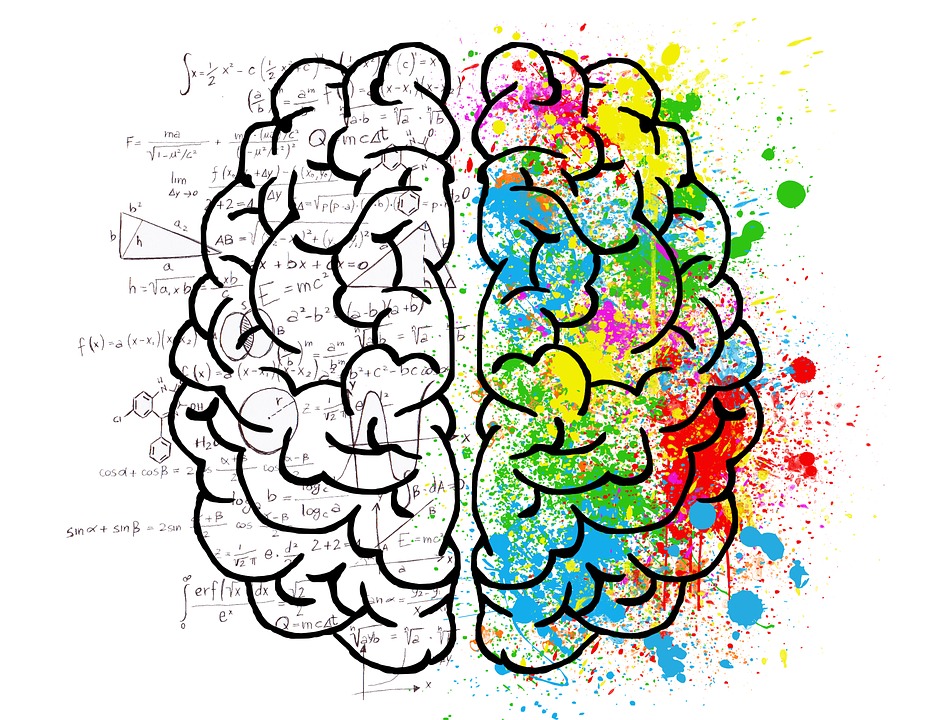 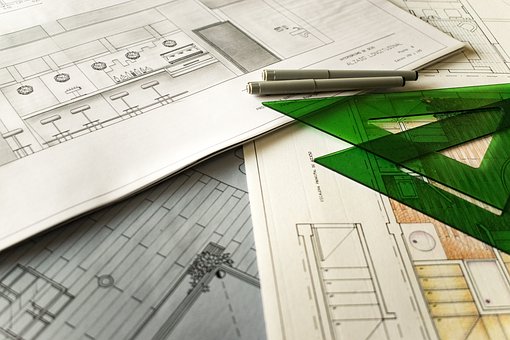 CONTENIDOS:
TRIMESTRE 1º: Dibujo técnico


TRIMESTRE 2º: Expresión artística


TRIMESTRE 3º: Comunicación audiovisual
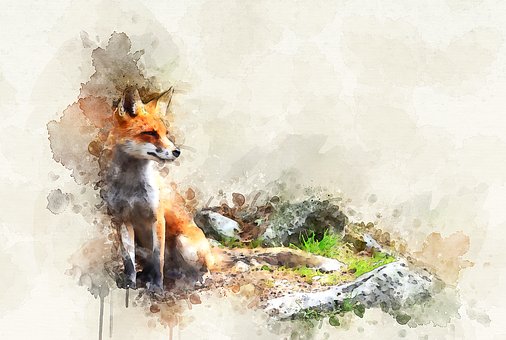 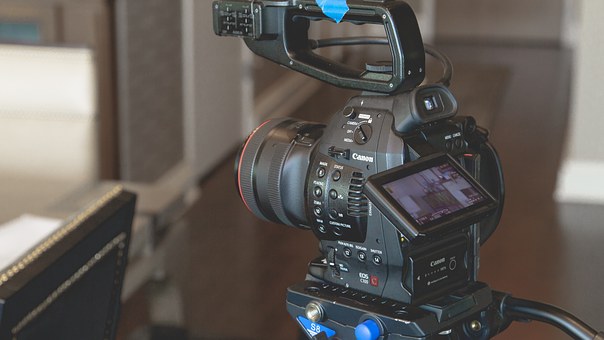 MATERIAL
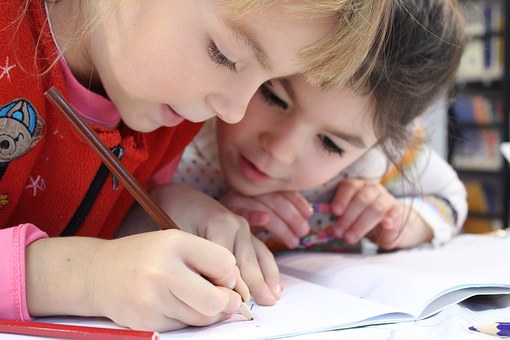 ¿Qué necesito?
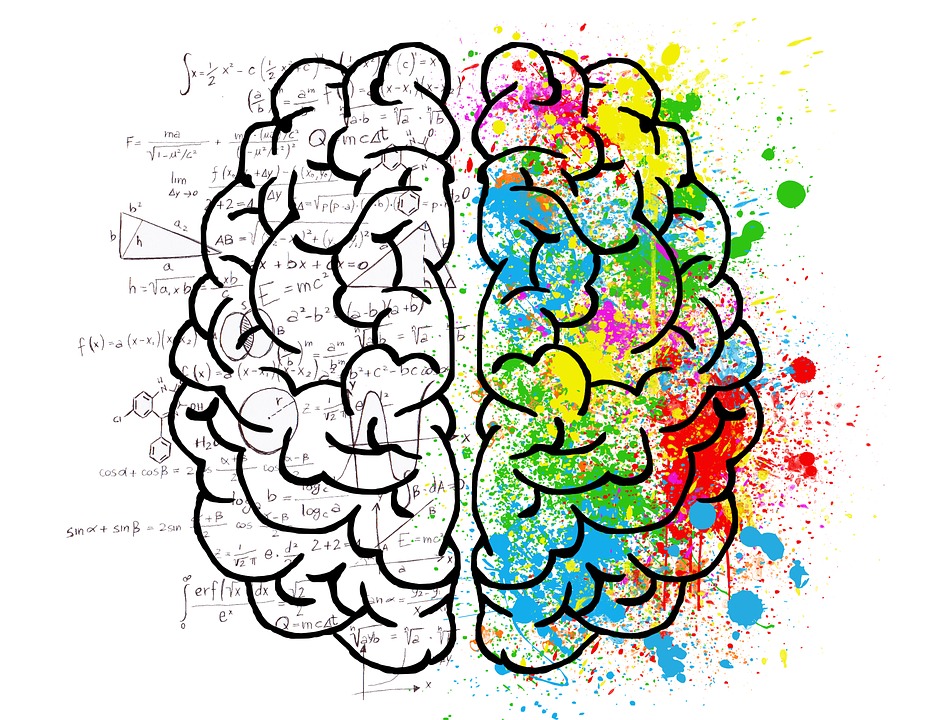 MATERIAL DE DIBUJO
• Libreta de folios blancos (sin cuadrilla ni renglones).
• Juego de escuadra y cartabón (preferiblemente sin bisel ni rebordes).
• Regla.
• Compás (preferiblemente con rueda central).
• Lápiz tipo HB o portaminas con recambios HB.
• Lápiz tipo 2H o portaminas con recambios 2H.
• Sacapuntas (si has elegido lápiz).
• Goma de borrar.
• Cinta adhesiva.
• Lápices de colores
• Rotuladores.
• Tijeras.
• Pegamento.
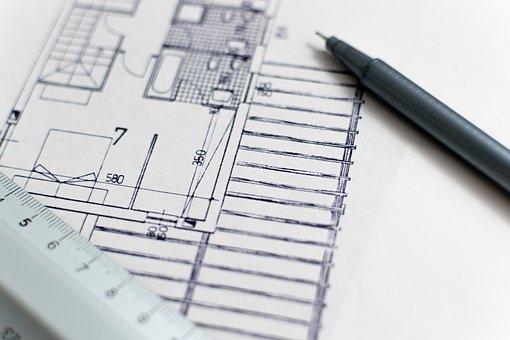 ENLACES
Blog: www.estuprofe.com/juegos , en el apartado EDUCACIÓN PLÁSTICA Y VISUAL 1º ESO. https://estuprofe.com/juegos/educacion-plastica-y-visual-1o-eso/ 
Aula virtual: en tu GoogleClassroom, la contraseña es la misma que la del correo oficial. codigoalumno@alu.murciaeduca.es 
Video tutoriales:
https://www.youtube.com/watch?v=aR11vGHEAuo&feature=youtu.be&list=PLOnotcmwkoqTKxTbYWe1c_pMO-CMaQCkd
LÁMINAS
Ejercicios y láminas resueltas: http://estuprofe.com/juegos/educacion-plastica-y-visual-1o-eso/  y en https://aula21-my.sharepoint.com/:f:/g/personal/luis_zurita_aulaxxi_murciaeduca_es/Et3YDEfyIklMgu_Vqa5alRgBucYcl5jONrYYlwvglLLDOQ?e=xkqi9f
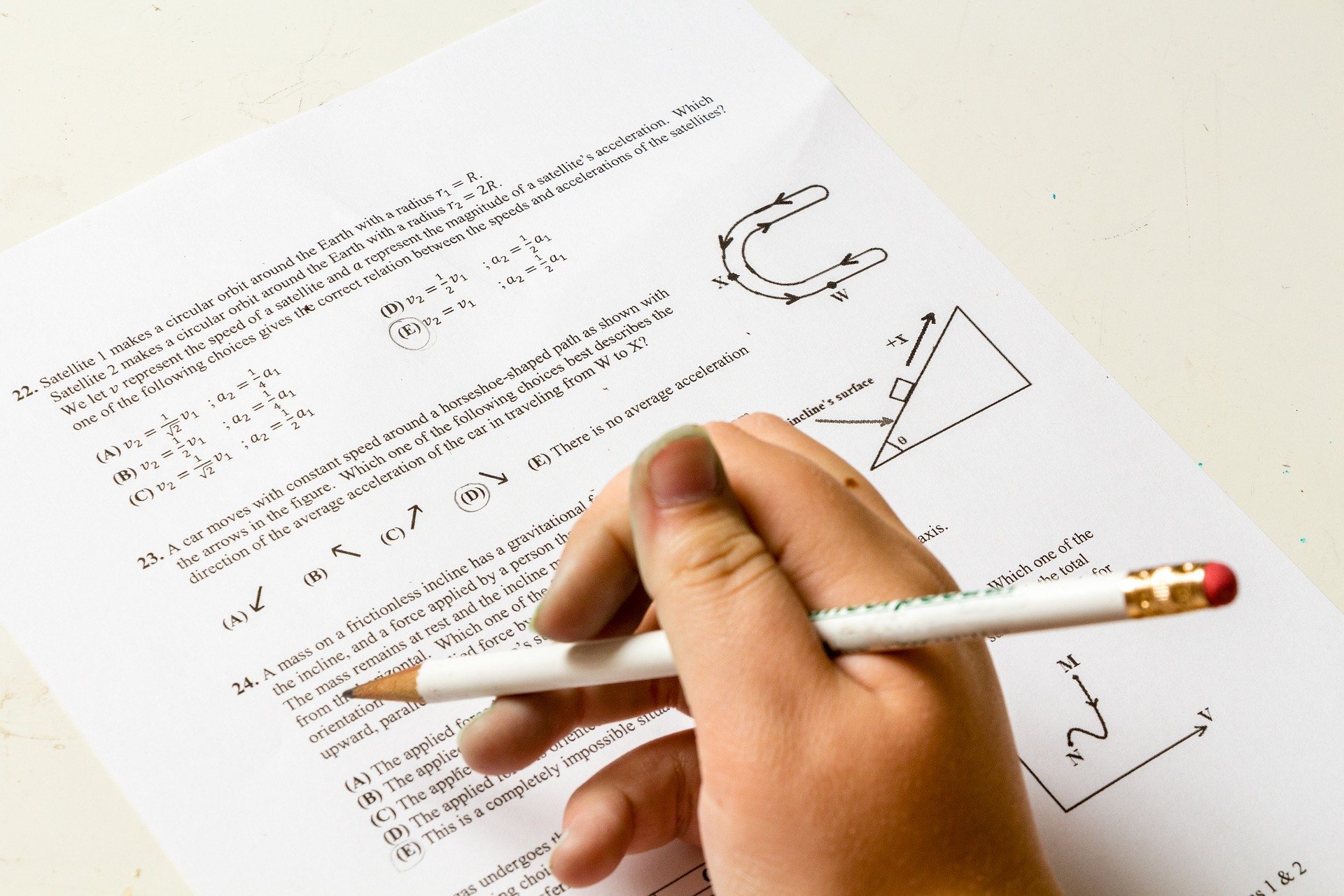 CRITERIOS DE CALIFICACIÓN
1º TRIMESTRE: geometría y dibujo técnico. 50% láminas y trabajos 30% Examen 20% observación directa
2º TRIMESTRE: expresión artística. 50% láminas y trabajos 30% Examen 20% observación directa
3º TRIMESTRE: comunicación audiovisual. 50% láminas y trabajos 30% Examen 20% observación directa
ACCIÓN
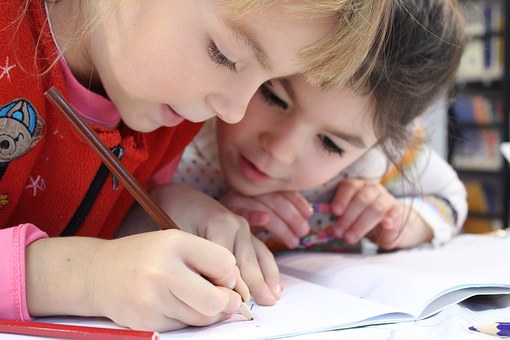 ¡Manos a la obra!
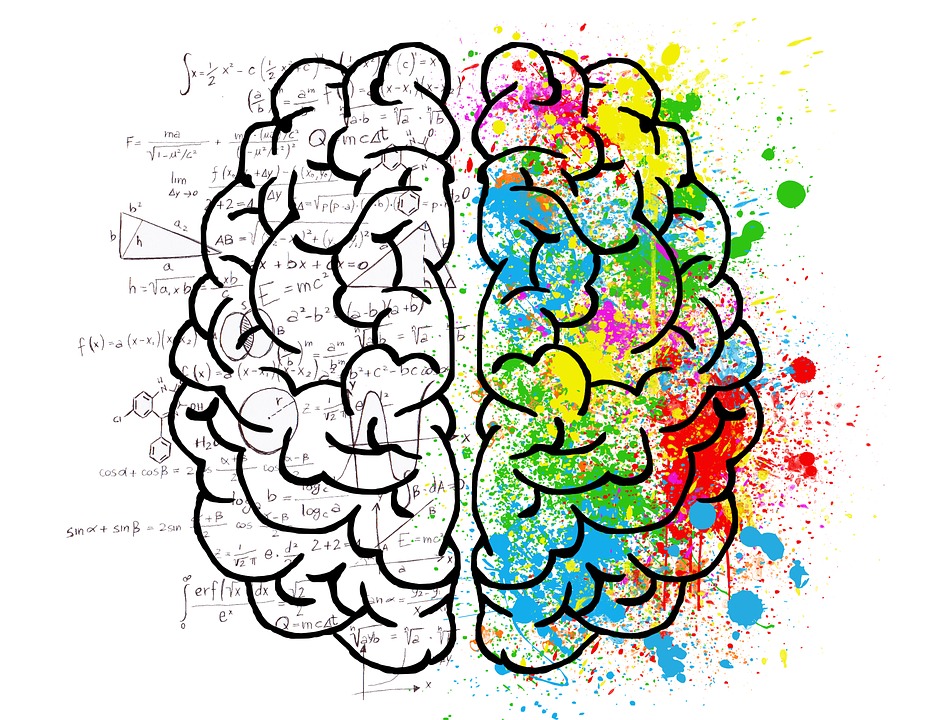 EJERCICIO INICIAL
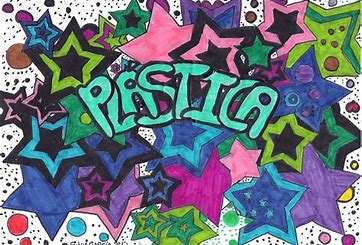 Diseña la portada de tu cuaderno de dibujo. Debe aparecer la palabra “Plástica” dibujada de manera artística, también es obligatorio poner tu nombre, apellido y curso.
Puedes utilizar esta aplicación https://www.graffiticreator.net
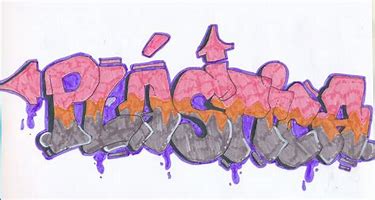 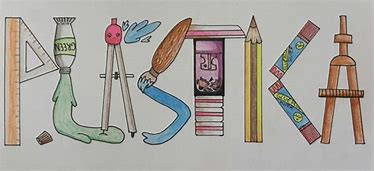